Figure 1. Illustration of the auditory steady-state response (aSSR). (a) A pure tone (carrier frequency = 400 ...
Cereb Cortex, Volume 14, Issue 1, January 2004, Pages 35–46, https://doi.org/10.1093/cercor/bhg089
The content of this slide may be subject to copyright: please see the slide notes for details.
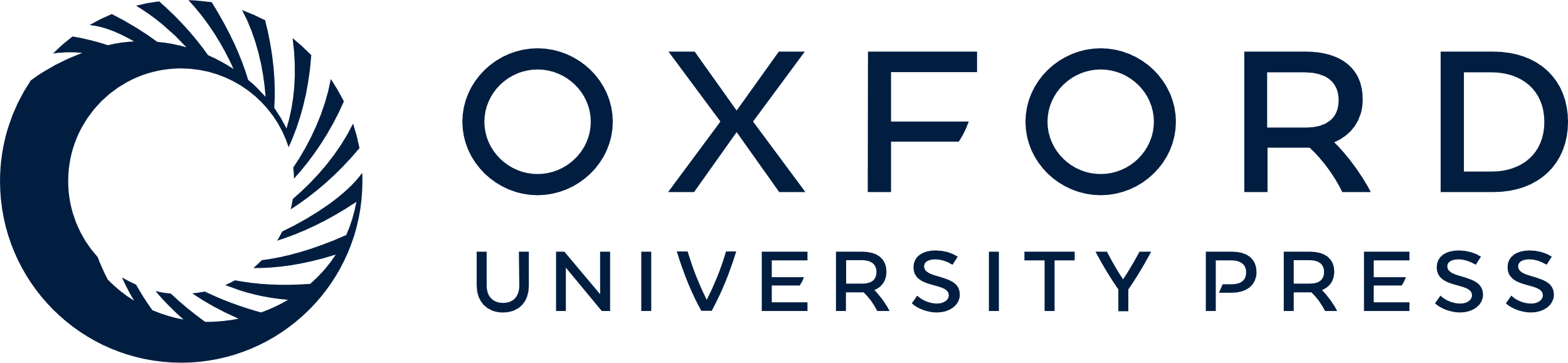 [Speaker Notes: Figure 1. Illustration of the auditory steady-state response (aSSR). (a) A pure tone (carrier frequency = 400 Hz, black line) amplitude modulated at 40 Hz (AM envelope, gray line). (b) The energy spectrum of an MEG signal recorded over auditory cortex in a human listener who heard the tone in (a) played continuously for one minute (pT = picotesla). A peak in the spectrum is clearly visible at 40 Hz, due to the aSSR (arrow). This peak disappears from the MEG power spectrum when the listener hears the same tone without AM. (c) Transition between tones of two different carrier frequencies. The vertical black dotted line denotes that point at which the carrier frequency changes from 392 to 440 Hz. Note the continuity of the AM envelope, in this case at 41.5 Hz. The stimuli in this study changed carrier frequency every 415 ms while the constant AM generated the aSSR.


Unless provided in the caption above, the following copyright applies to the content of this slide:]